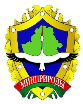 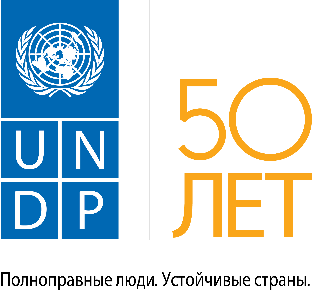 проект «Содействие переходу 
Республики Беларусь к «зеленой» экономике», 
финансируемый Европейским союзом 
и реализуемый Программой развития ООН в Беларуси
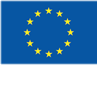 Проект финансируется
Европейским союзом
Применение зеленых удобрений на площадке ОО «БЗК»
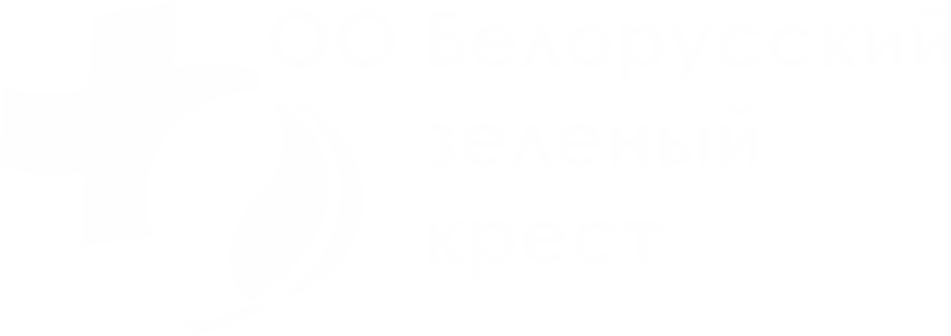 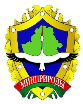 проект «Содействие переходу 
Республики Беларусь к «зеленой» экономике», 
финансируемый Европейским союзом 
и реализуемый Программой развития ООН в Беларуси
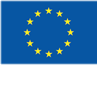 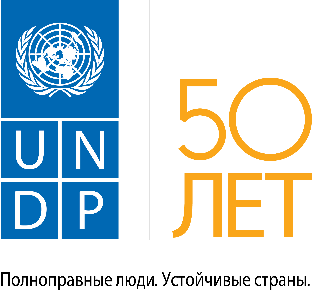 Проект финансируется
Европейским союзом
Цель эксперимента
Выявление эффективности разных типов зеленых удобрений в зависимости от вида растений и способов применения на опытных участках.
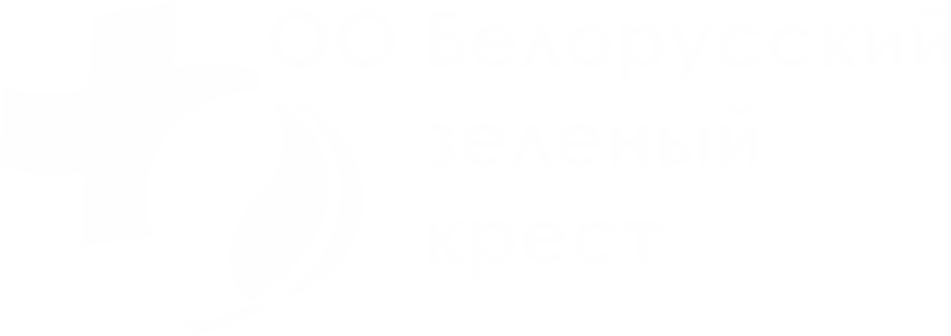 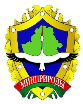 проект «Содействие переходу 
Республики Беларусь к «зеленой» экономике», 
финансируемый Европейским союзом 
и реализуемый Программой развития ООН в Беларуси
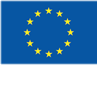 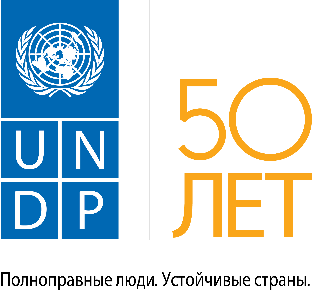 Выбраны три культуры:
Проект финансируется
Европейским союзом
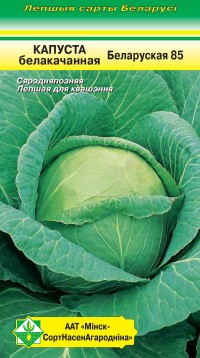 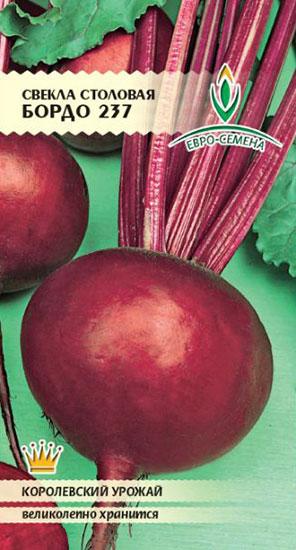 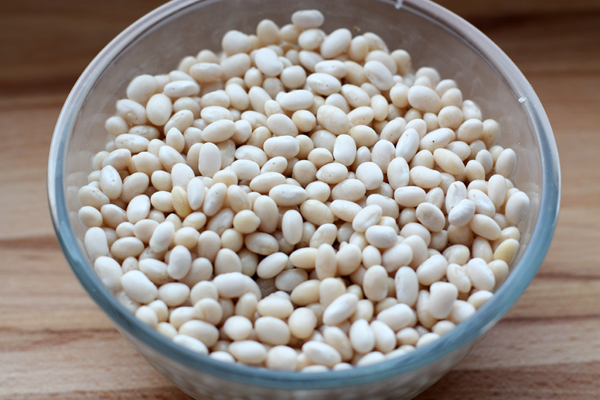 Капуста белокочанная «Белорусская 85»
Свекла столовая «Бордо 237»
Фасоль овощная домашняя
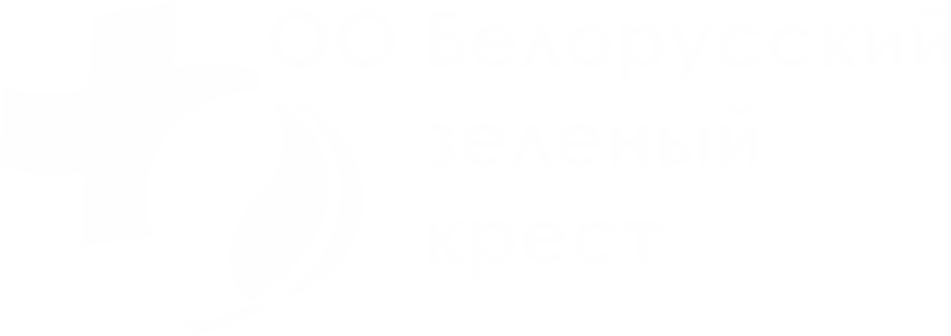 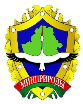 проект «Содействие переходу 
Республики Беларусь к «зеленой» экономике», 
финансируемый Европейским союзом 
и реализуемый Программой развития ООН в Беларуси
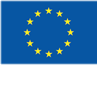 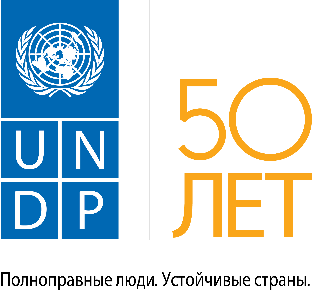 Схема экспериментального участка
Проект финансируется
Европейским союзом
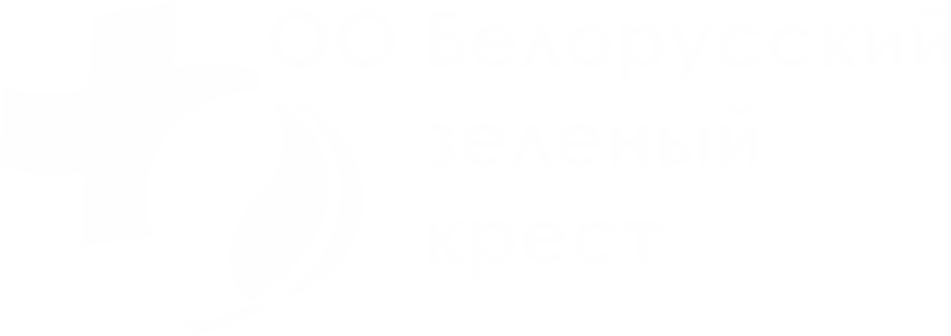 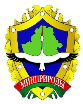 проект «Содействие переходу 
Республики Беларусь к «зеленой» экономике», 
финансируемый Европейским союзом 
и реализуемый Программой развития ООН в Беларуси
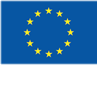 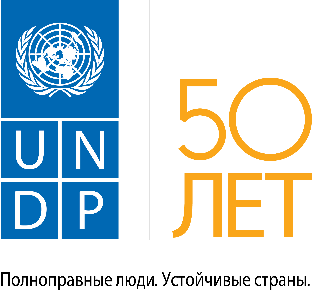 Разбивка экспериментального участка
Проект финансируется
Европейским союзом
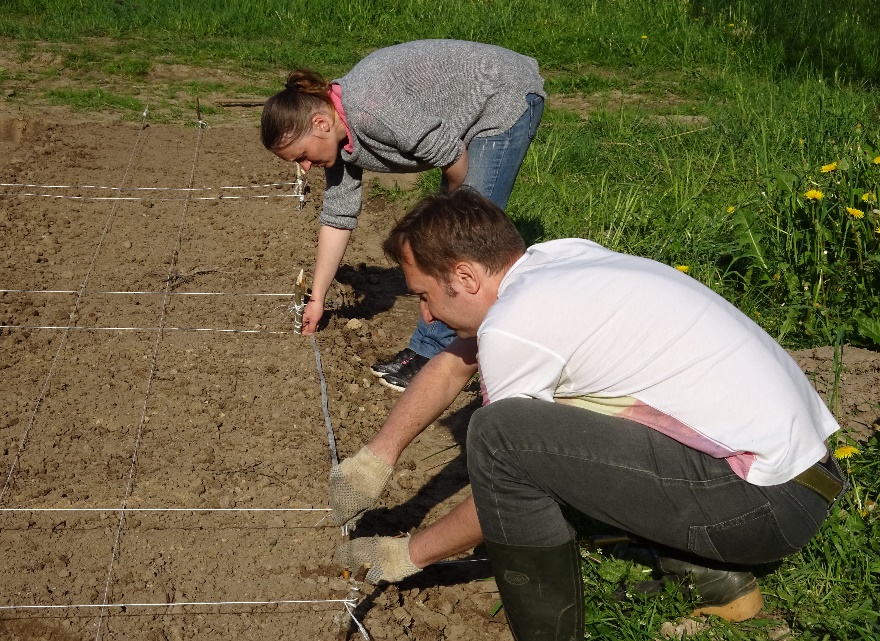 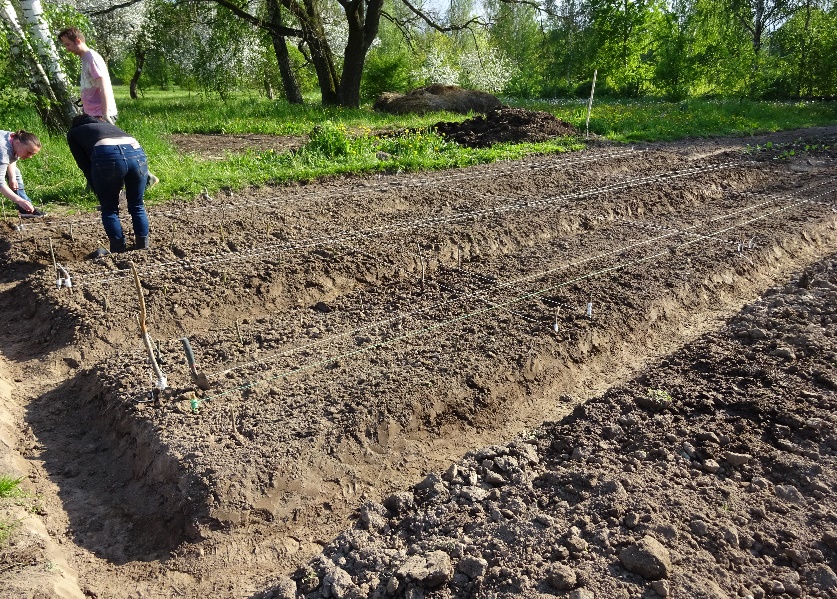 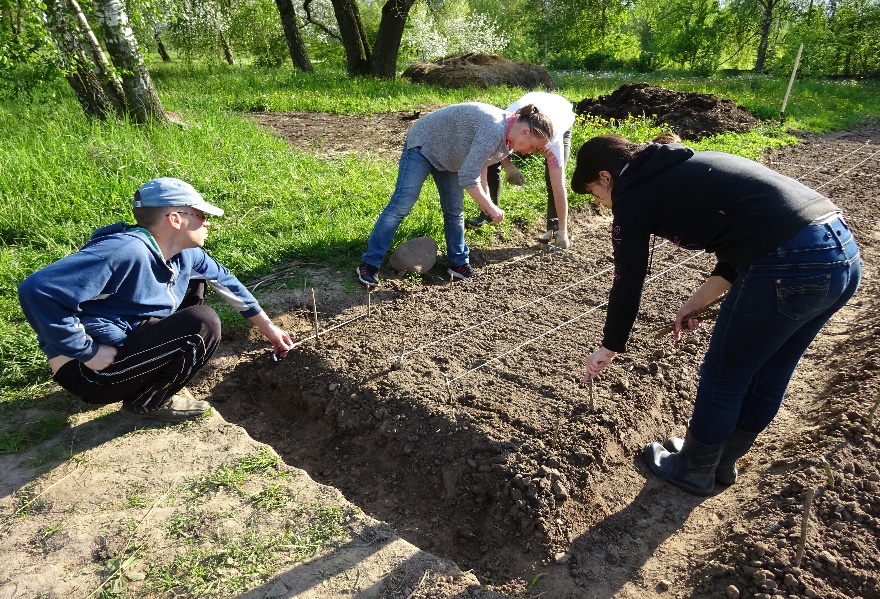 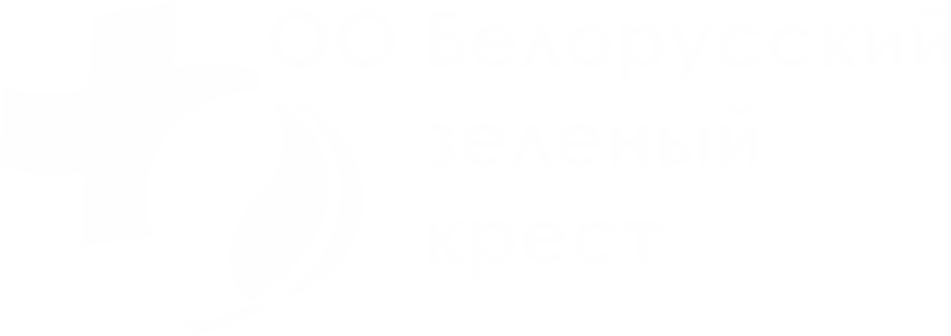 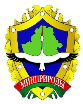 проект «Содействие переходу 
Республики Беларусь к «зеленой» экономике», 
финансируемый Европейским союзом 
и реализуемый Программой развития ООН в Беларуси
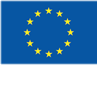 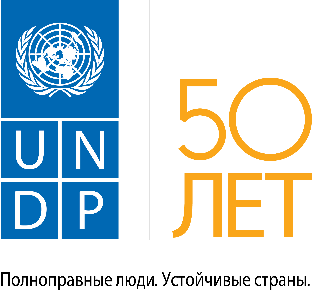 Проект финансируется
Европейским союзом
Экспериментальный участок
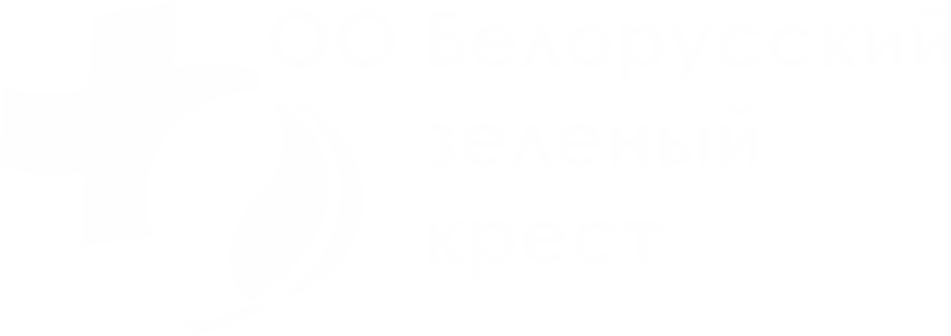 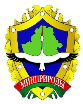 проект «Содействие переходу 
Республики Беларусь к «зеленой» экономике», 
финансируемый Европейским союзом 
и реализуемый Программой развития ООН в Беларуси
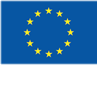 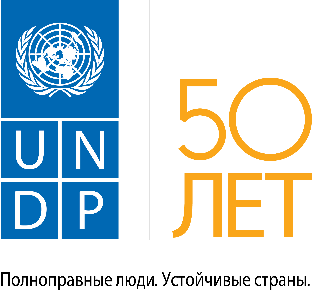 Проект финансируется
Европейским союзом
Три типа зеленых удобрений
Пижма+Ромашка
Окопник
Крапива
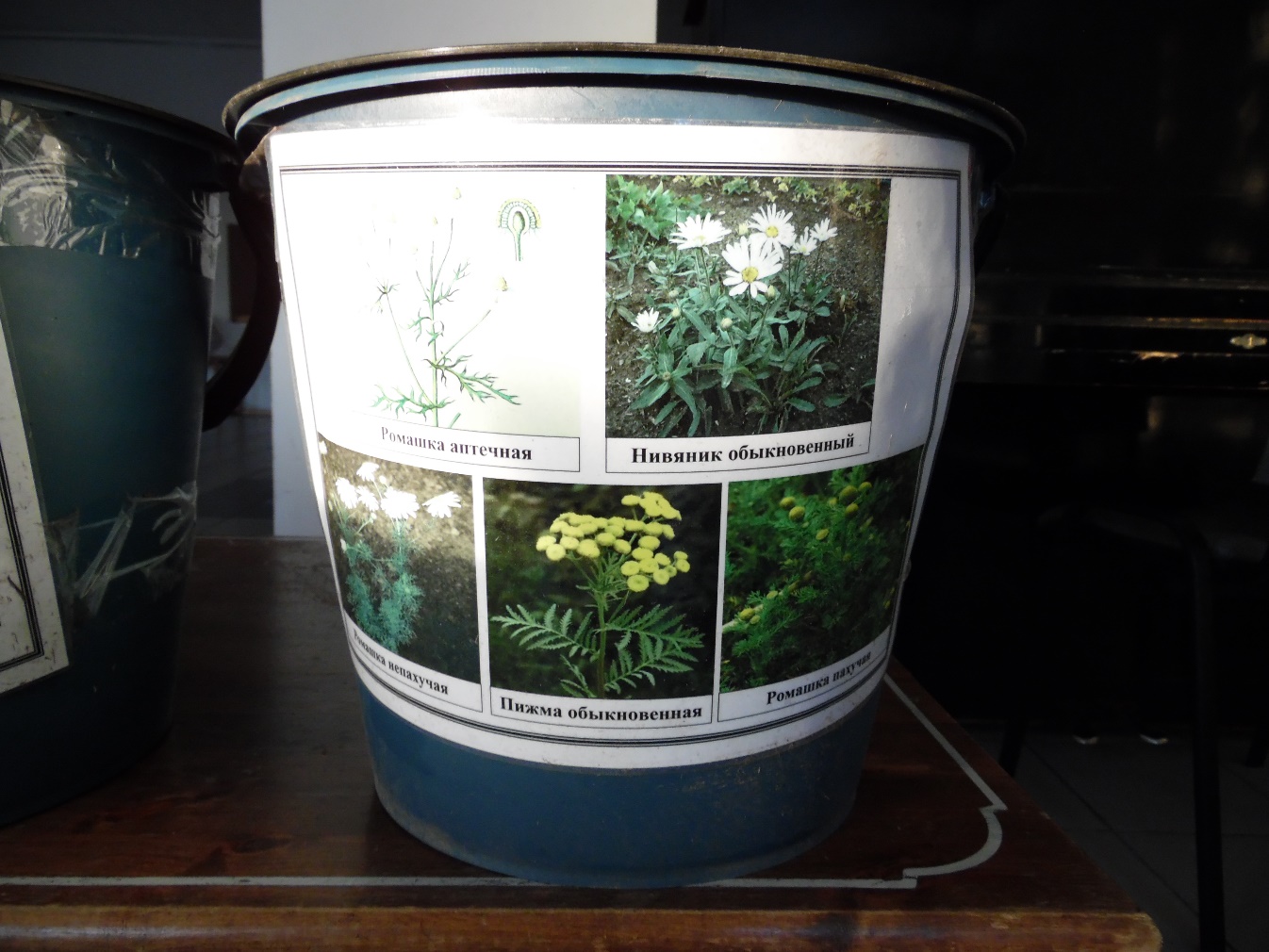 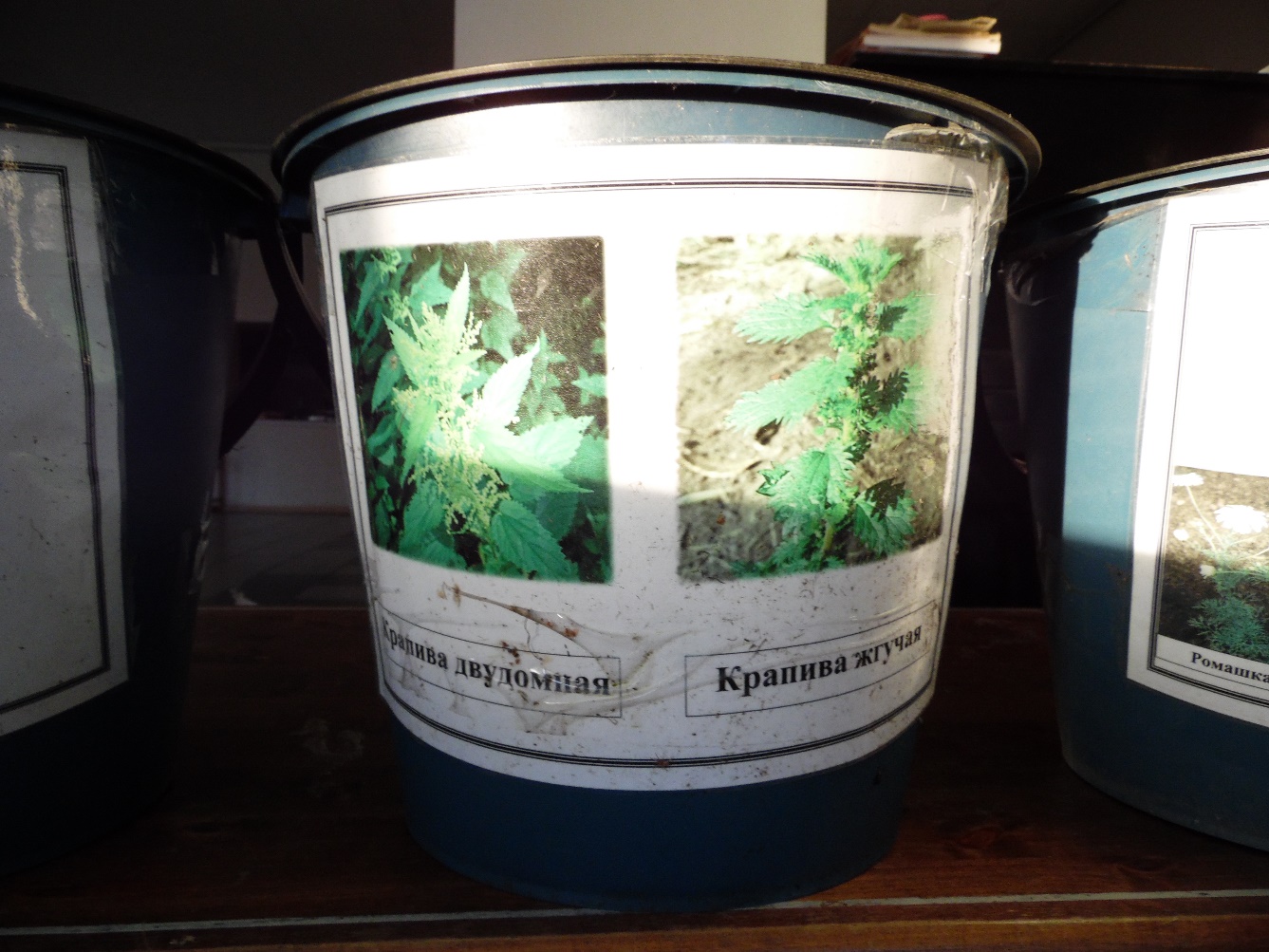 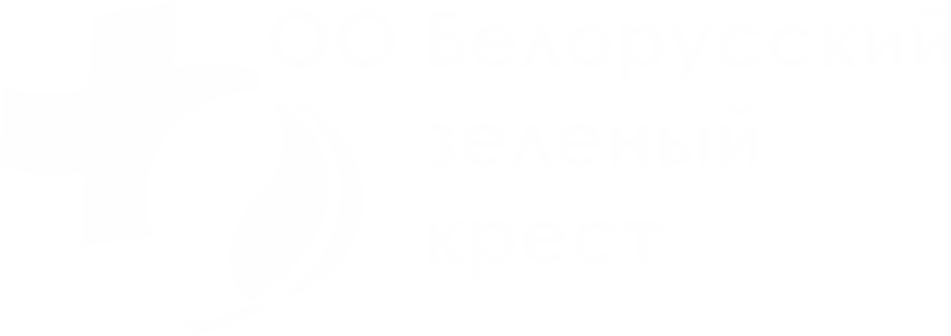 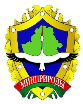 проект «Содействие переходу 
Республики Беларусь к «зеленой» экономике», 
финансируемый Европейским союзом 
и реализуемый Программой развития ООН в Беларуси
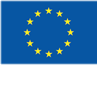 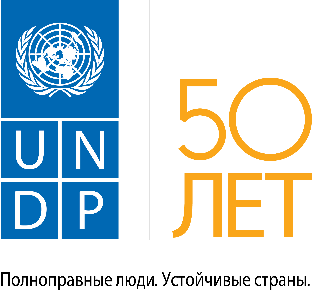 Проект финансируется
Европейским союзом
Ход эксперимента
С июня по август 2016 года опытные грядки 5 раз были удобрены настоями трав.
Учитывались морфо-физиологические параметры культурных растений: высота растения, длина и ширина листовой пластинки, длина черешка листа и количество листьев.
За время проведения эксперимента свеклу столовую прореживали 2 раза
За  время проведения эксперимента 2 раза окучивали капусту и фасоль
По мере роста сорняков  проводили их уборку.
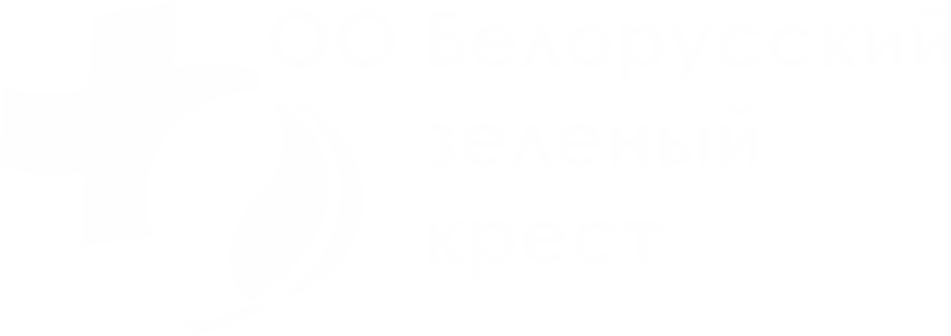 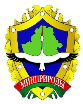 проект «Содействие переходу 
Республики Беларусь к «зеленой» экономике», 
финансируемый Европейским союзом 
и реализуемый Программой развития ООН в Беларуси
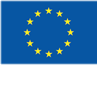 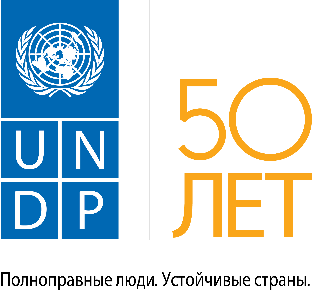 Проект финансируется
Европейским союзом
Сушка свеклы в сетках
Сушка фасоли в снопах
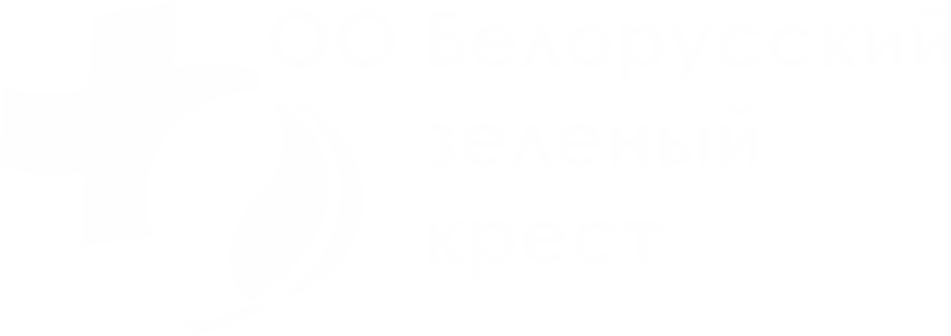 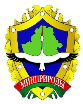 проект «Содействие переходу 
Республики Беларусь к «зеленой» экономике», 
финансируемый Европейским союзом 
и реализуемый Программой развития ООН в Беларуси
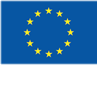 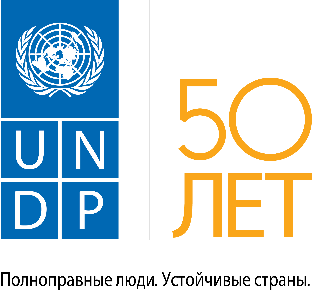 Проект финансируется
Европейским союзом
Результаты
При корневом способе внесения удобрений крапивы на участке с капустой – кочаны выросли маленькими.
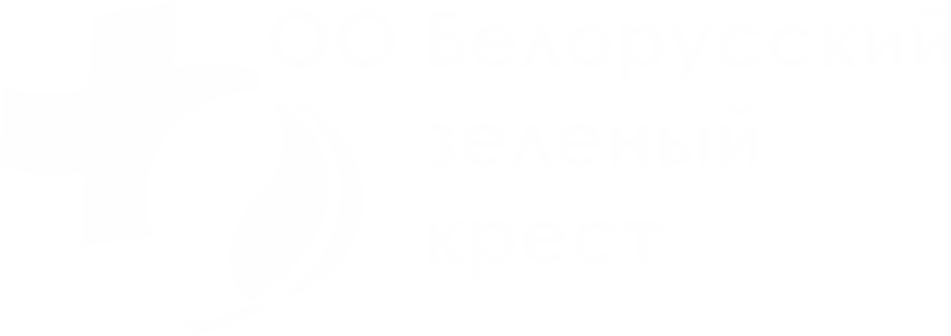 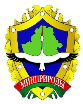 проект «Содействие переходу 
Республики Беларусь к «зеленой» экономике», 
финансируемый Европейским союзом 
и реализуемый Программой развития ООН в Беларуси
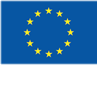 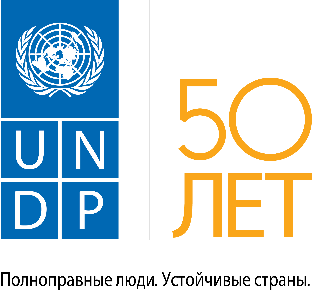 Результаты
Проект финансируется
Европейским союзом
Урожай капусты с контрольного участка – 11 кг
Урожай с участка внекорневой подкормки окопником – 10,880 кг.
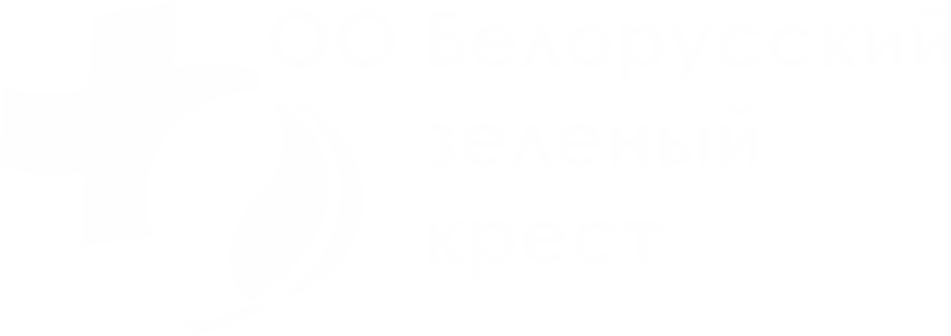 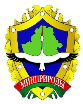 проект «Содействие переходу 
Республики Беларусь к «зеленой» экономике», 
финансируемый Европейским союзом 
и реализуемый Программой развития ООН в Беларуси
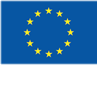 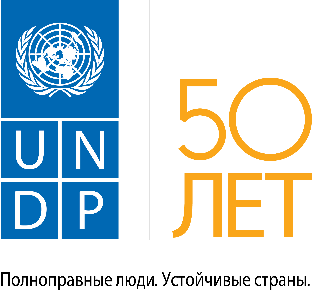 Результаты
Проект финансируется
Европейским союзом
Самый маленький кочан капусты – вес 120 г, диаметр 7,5 см с участка корневой подкормки крапивой
Самый большой кочан капусты собран с участка внекорневой подкормки окопником. Его вес составил 4,450 кг и диаметр 24,7 см.
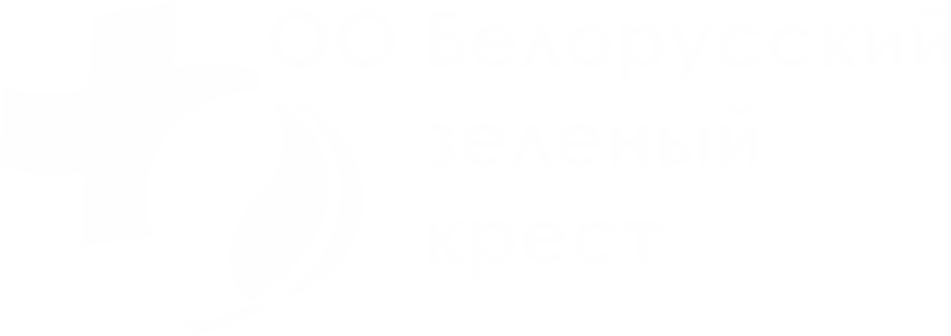 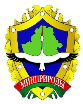 проект «Содействие переходу 
Республики Беларусь к «зеленой» экономике», 
финансируемый Европейским союзом 
и реализуемый Программой развития ООН в Беларуси
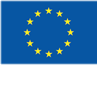 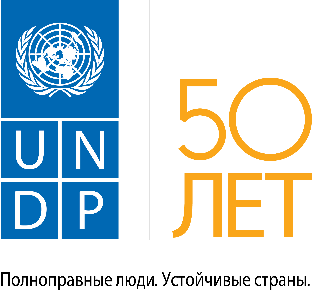 Результаты
Проект финансируется
Европейским союзом
Внекорневая подкормка
Корневая подкормка
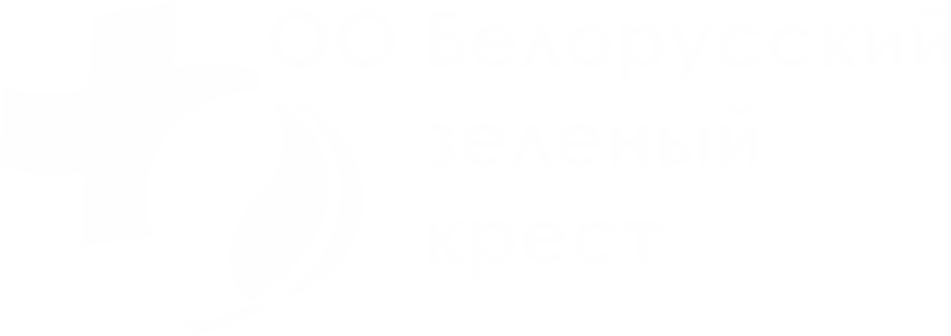 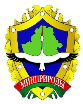 проект «Содействие переходу 
Республики Беларусь к «зеленой» экономике», 
финансируемый Европейским союзом 
и реализуемый Программой развития ООН в Беларуси
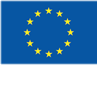 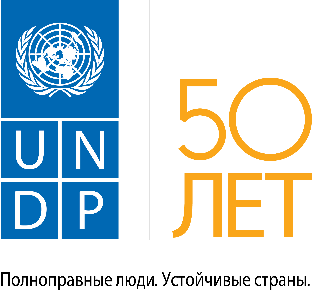 Проект финансируется
Европейским союзом
Результаты
На экспериментальном участке с фасолью сильных повреждений от насекомых-вредителей обнаружено не было. 
После посадки бобов фасоли выросло около 10 растений, остальные бобы погнили. После дополнительной посадки бобов фасоль выросла равномерно на всех вариантах за исключением участка пижмы и ромашки корневой подкормки, где выросла половина растений из посаженых.
Во время сбора урожая фасоли овощной повреждений бобов не обнаружено.
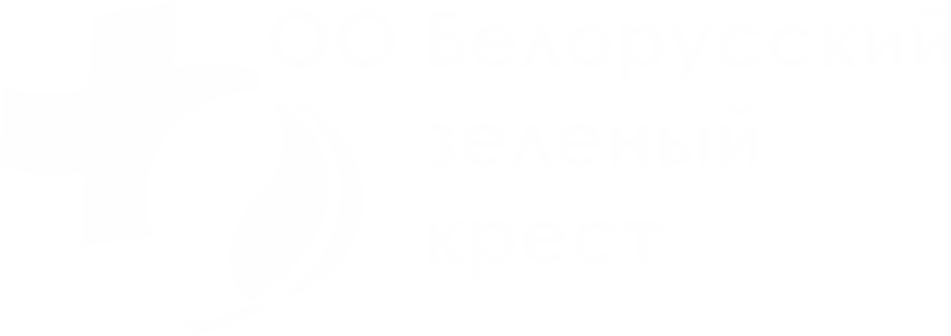 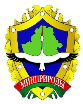 проект «Содействие переходу 
Республики Беларусь к «зеленой» экономике», 
финансируемый Европейским союзом 
и реализуемый Программой развития ООН в Беларуси
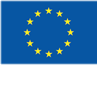 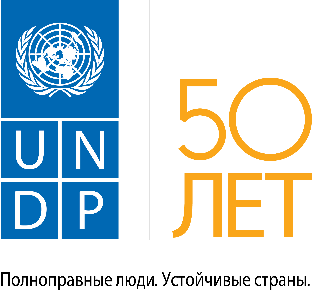 Результаты
Проект финансируется
Европейским союзом
Урожай фасоли с участка корневой подкормки пижмы+ромашки – 370 г
Урожай с участка корневой подкормки окопником – 346 г.
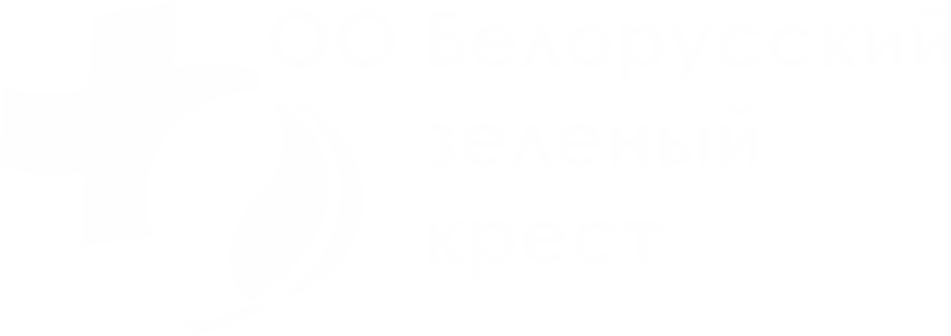 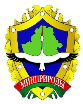 проект «Содействие переходу 
Республики Беларусь к «зеленой» экономике», 
финансируемый Европейским союзом 
и реализуемый Программой развития ООН в Беларуси
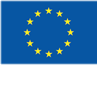 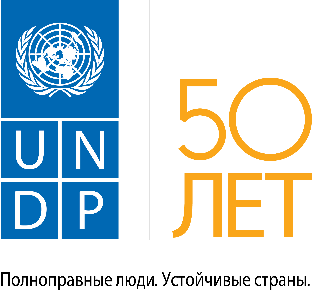 Результаты
Проект финансируется
Европейским союзом
Корневая подкормка
Внекорневая подкормка
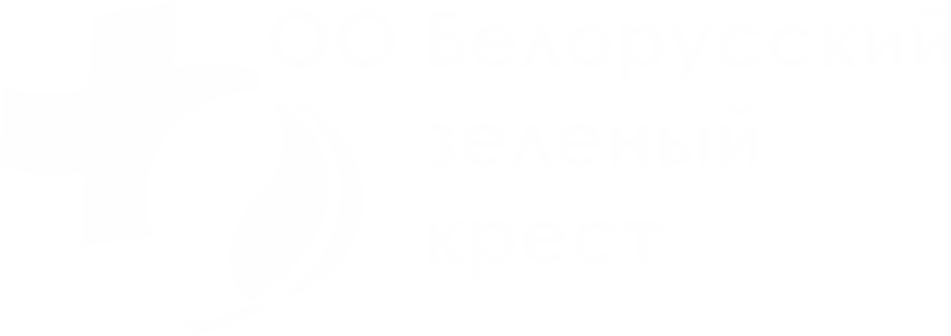 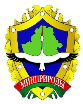 проект «Содействие переходу 
Республики Беларусь к «зеленой» экономике», 
финансируемый Европейским союзом 
и реализуемый Программой развития ООН в Беларуси
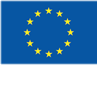 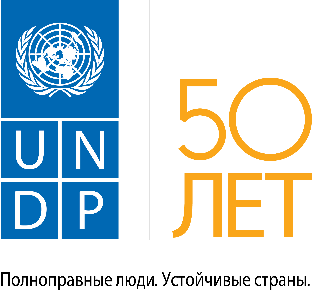 Проект финансируется
Европейским союзом
Результаты
Урожай с контрольного участка – 8,515 кг
Урожай с участка внекорневой подкормки окопником – 7,235 кг.
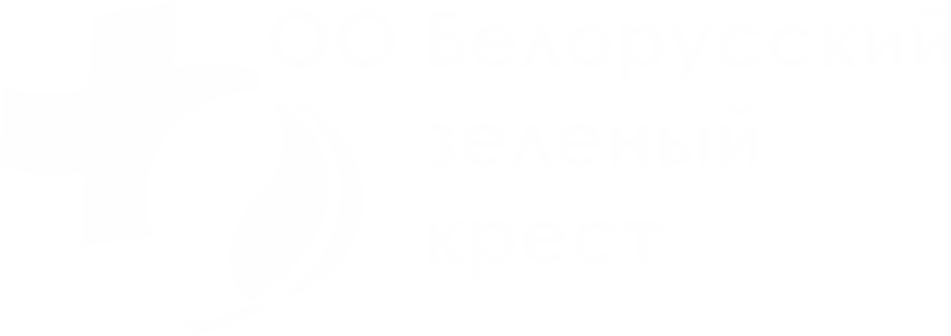 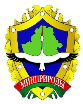 проект «Содействие переходу 
Республики Беларусь к «зеленой» экономике», 
финансируемый Европейским союзом 
и реализуемый Программой развития ООН в Беларуси
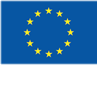 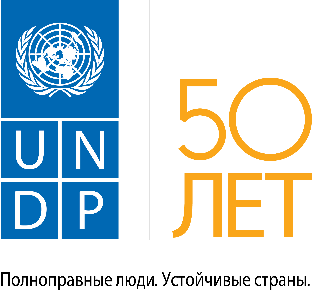 Результаты
Проект финансируется
Европейским союзом
Корневая подкормка
Внекорневая подкормка
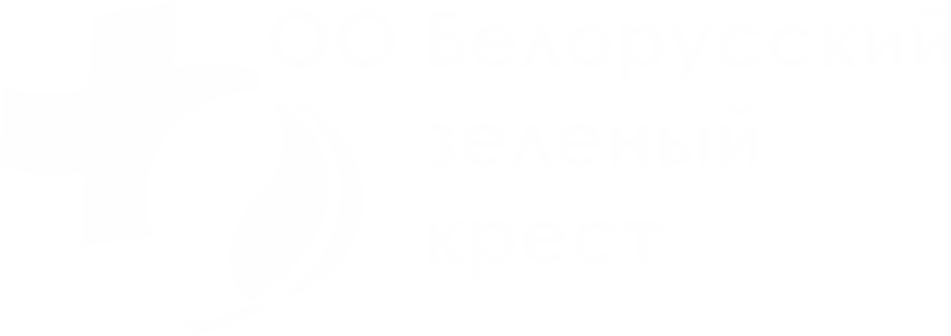 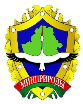 проект «Содействие переходу 
Республики Беларусь к «зеленой» экономике», 
финансируемый Европейским союзом 
и реализуемый Программой развития ООН в Беларуси
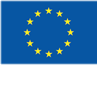 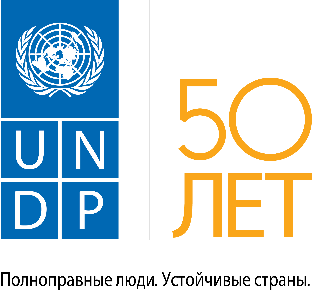 Результаты
Проект финансируется
Европейским союзом
Самые маленькие корнеплоды свеклы
Самый большой корнеплод свеклы -  1,5 кг и диаметром 15,4 см
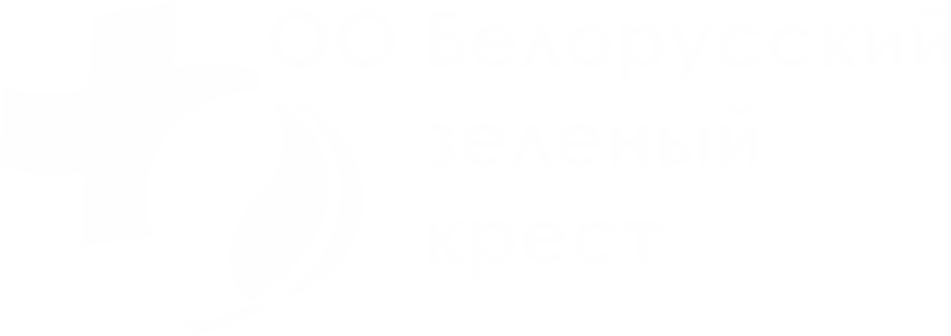 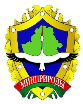 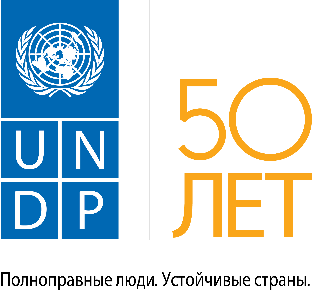 проект «Содействие переходу 
Республики Беларусь к «зеленой» экономике», 
финансируемый Европейским союзом 
и реализуемый Программой развития ООН в Беларуси
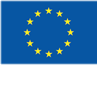 Проект финансируется
Европейским союзом
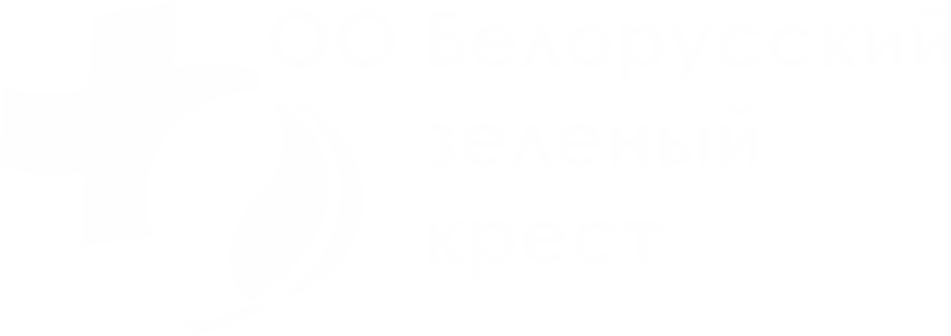 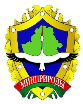 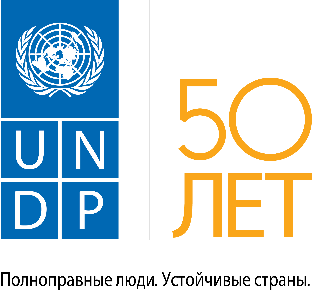 проект «Содействие переходу 
Республики Беларусь к «зеленой» экономике», 
финансируемый Европейским союзом 
и реализуемый Программой развития ООН в Беларуси
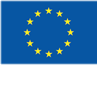 Проект финансируется
Европейским союзом
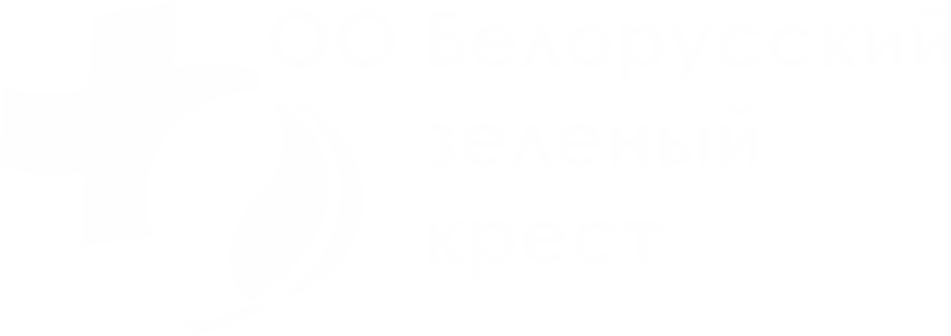 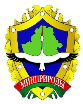 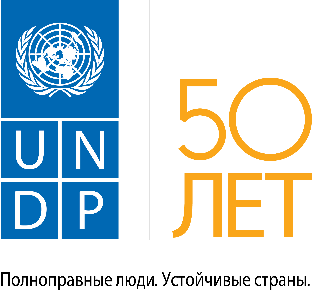 проект «Содействие переходу 
Республики Беларусь к «зеленой» экономике», 
финансируемый Европейским союзом 
и реализуемый Программой развития ООН в Беларуси
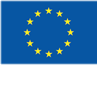 Проект финансируется
Европейским союзом
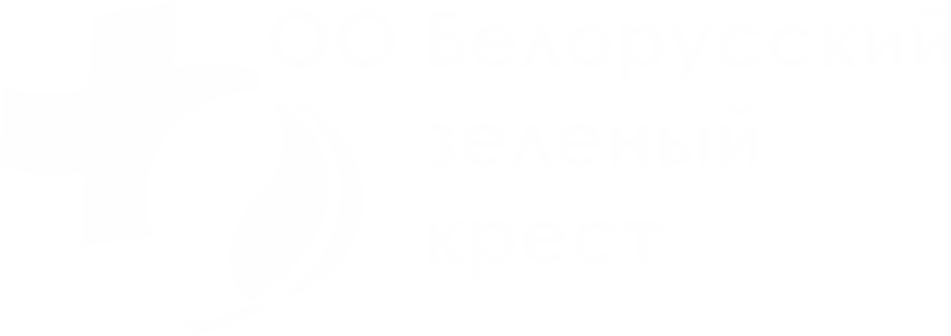 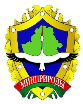 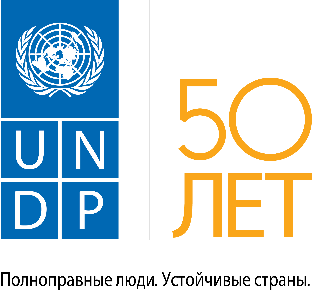 проект «Содействие переходу 
Республики Беларусь к «зеленой» экономике», 
финансируемый Европейским союзом 
и реализуемый Программой развития ООН в Беларуси
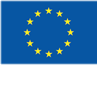 Проект финансируется
Европейским союзом
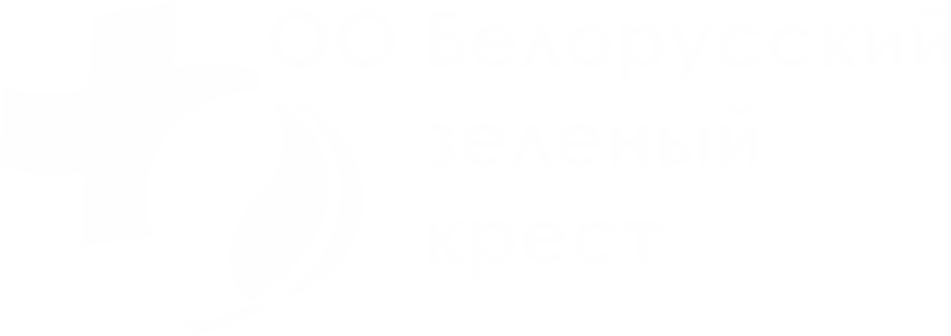 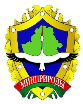 проект «Содействие переходу 
Республики Беларусь к «зеленой» экономике», 
финансируемый Европейским союзом 
и реализуемый Программой развития ООН в Беларуси
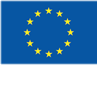 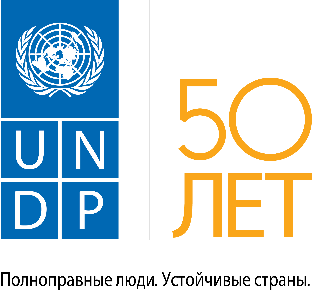 Результаты
Проект финансируется
Европейским союзом
При сборе урожая свеклы обнаружено 3 повреждённых корнеплода. Скорее всего повреждения они получили от насекомых-вредителей.
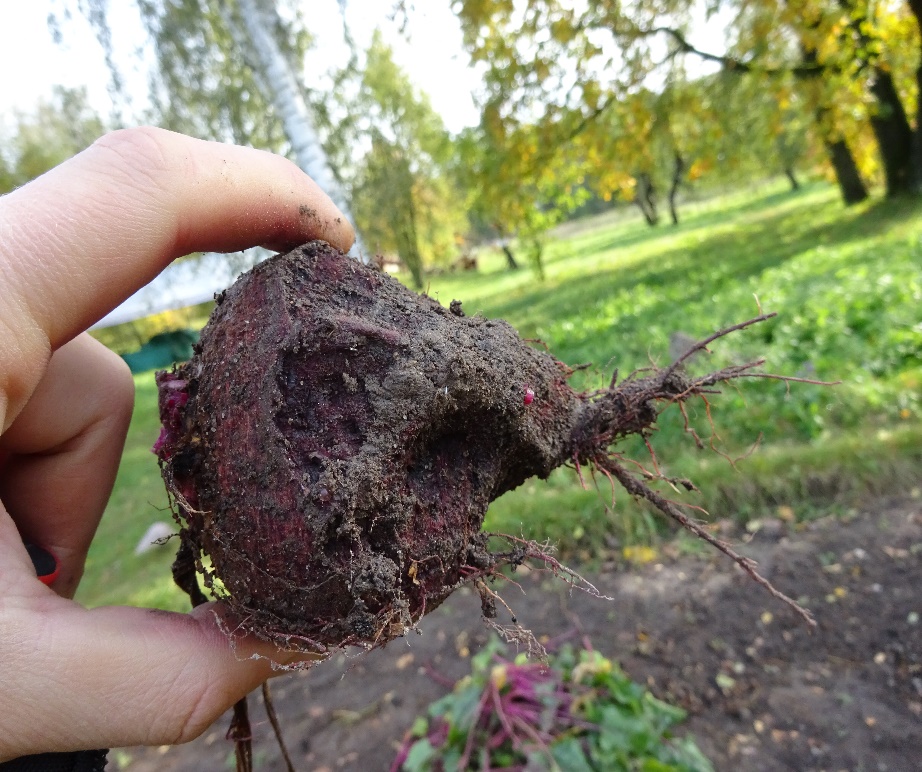 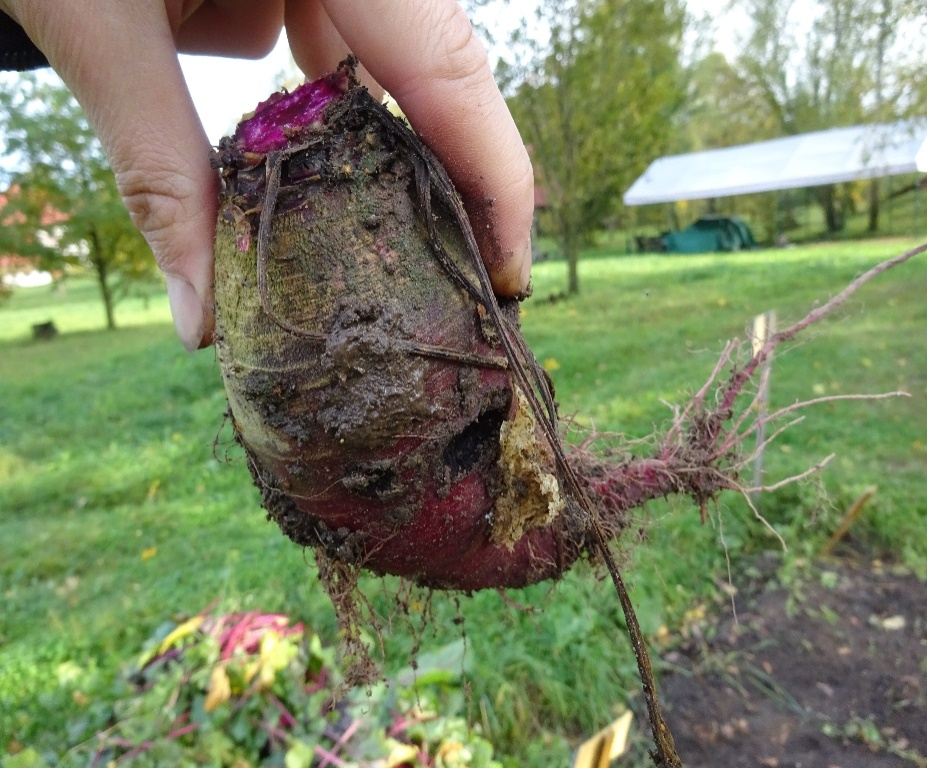 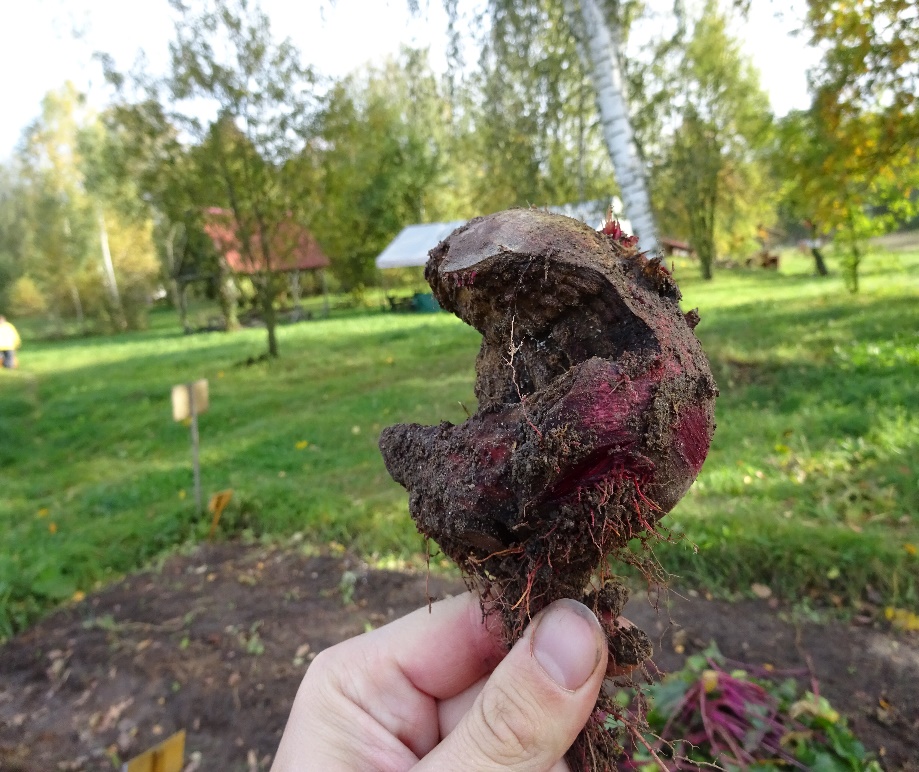 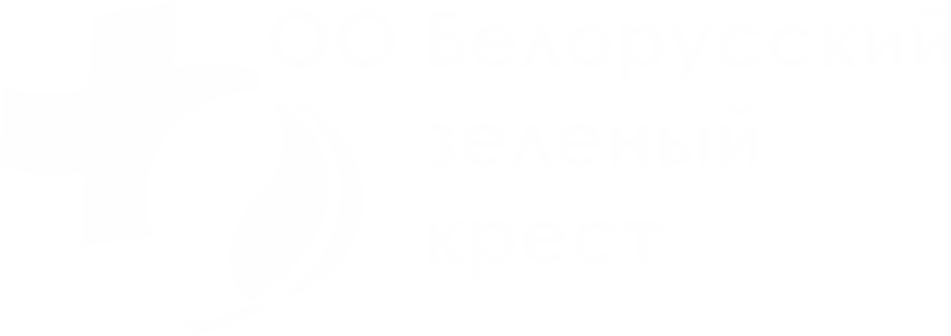 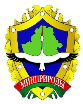 проект «Содействие переходу 
Республики Беларусь к «зеленой» экономике», 
финансируемый Европейским союзом 
и реализуемый Программой развития ООН в Беларуси
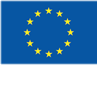 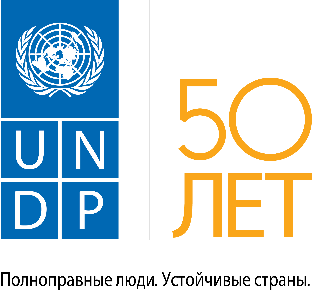 Проект финансируется
Европейским союзом
Результаты
Урожайные показатели культурных растений оказались выше у контрольного участка и участка, который удобряли окопником.
По способу внесения зеленых удобрений на опытных участках чуть более эффективным оказался внекорневой способ применения.
Замечено, что при внекорневом внесении зеленых удобрений, культурные растения меньше поражались насекомыми вредителями, что может судить о инсектицидных свойствах зеленых удобрений.
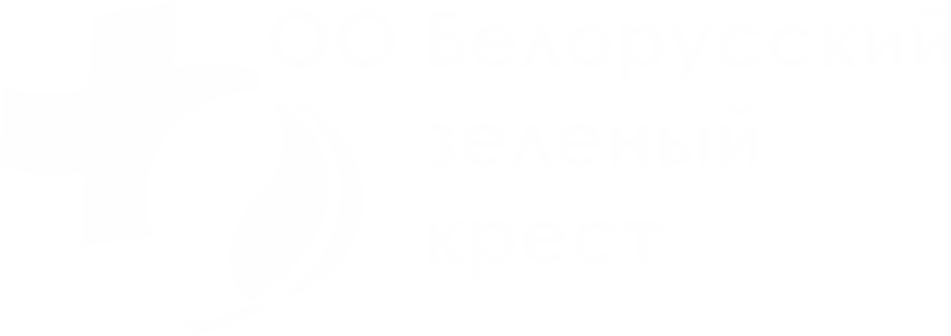 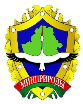 проект «Содействие переходу 
Республики Беларусь к «зеленой» экономике», 
финансируемый Европейским союзом 
и реализуемый Программой развития ООН в Беларуси
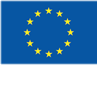 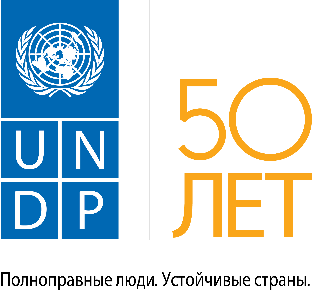 Проект финансируется
Европейским союзом
Рекомендации к эксперименту
Тщательно подходить к выбору участка для эксперимента.
Следует использовать повторности в эксперименте.
Следует увеличить границы между вариантами. 
Для дальнейшего продолжения эксперимента можно попробовать другие виды зеленых удобрений.
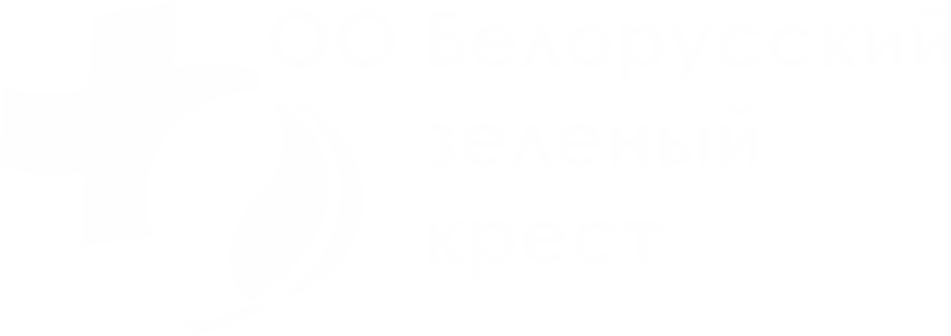 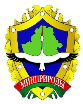 проект «Содействие переходу 
Республики Беларусь к «зеленой» экономике», 
финансируемый Европейским союзом 
и реализуемый Программой развития ООН в Беларуси
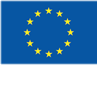 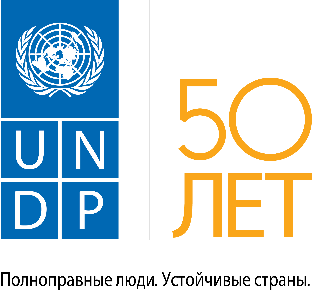 Проект финансируется
Европейским союзом
Спасибо за внимание!
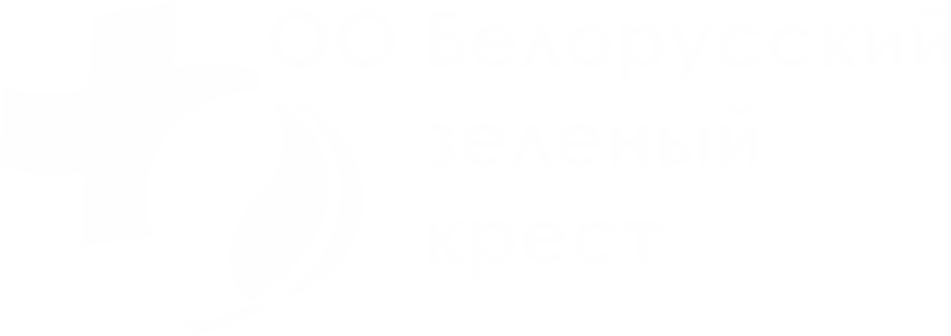